ПРОЕКТ по обучению чтению дошкольников 
с ОНР
«Как хорошо уметь читать!»
Подготовила: учитель-логопед высшей квалификационной категории МБДОУ д/с №8 
г. Североморск
 Мурманской области
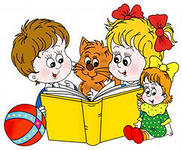 Цель проекта: Обучить детей сознательному, правильному, плавному слоговому чтению с постепенным переходом к чтению целыми словами. Задачи проекта: - хорошо владеть понятиями: «слово», «звук», «буква», «предложение»; - различать гласные и согласные звуки;- правильно ставить ударение в знакомых словах;- свободно и осознанно читать трехбуквенные слова; правильно, плавно читать по слогам с постепенным переходом к чтению целыми словами;-  правильно составлять из букв разрезной азбуки слоги всех видов и слова простой структуры;- уметь составлять простые предложения и интонационно правильно проговаривать их в соответствии со знаком на конце (. ! ?).- проявлять любовь и интерес к чтению, родному языку.
Участники проекта: воспитанники логопедической группы, учитель-логопед, воспитатели, родители. Срок  реализации – 2 учебных года (с 01 сентября по 25 мая).Основополагающие принципы  организации проекта:  - развивающего обучения;  - учёт возрастных и психологических особенностей дошкольников; - вариативности использования образовательного материала в соответствии с интересами каждого ребёнка; - деятельностного подхода  (представления о звуковых единицах речи ребёнок получает в процессе деятельности: игры, общения, экспериментирования, моделирования, творческой познавательно-коммуникативной  деятельности);- интегративного подхода к обучению.
I – Подготовительный этап,
его цель: создать условия для закрепления акустического и графического образа изображения букв русского алфавита. 

Использование эффективных приемов и методов коррекции речи;
Привлечение родителей к сотрудничеству; 
Работа с дошкольниками
Использование эффективных приемов и методов коррекции речи
Дидактический материал, упражнения и игры, компьютерные программы направленные    на обучение грамоте и навыка чтения.
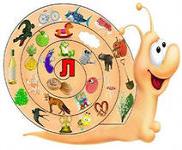 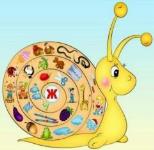 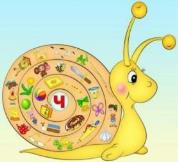 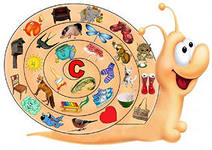 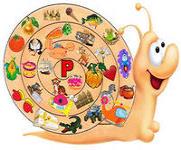 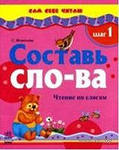 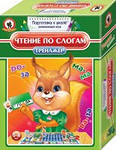 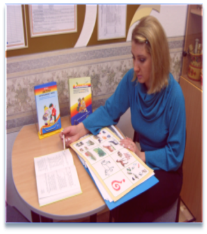 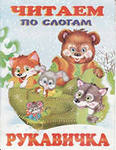 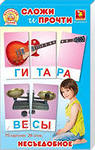 Игровые образовательные ситуации  с применением метода наглядного моделирования 
(мнемотаблицы, рисунки, коллажи, мозаики, буквенные панно)
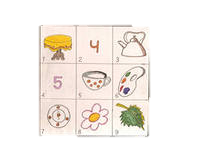 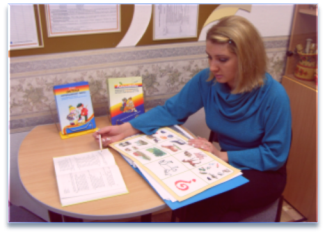 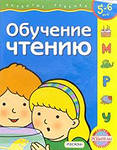 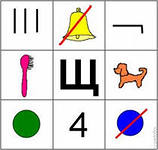 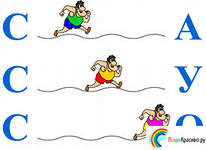 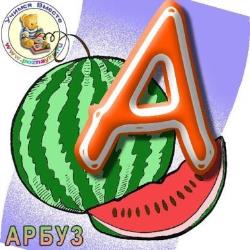 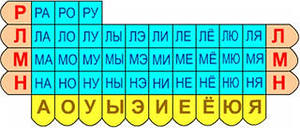 Использование многофункциональных наглядных модулей
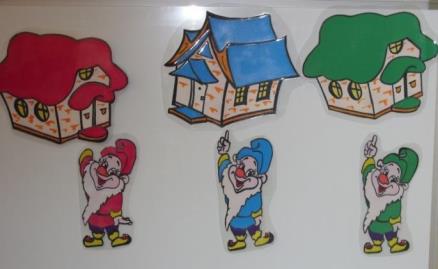 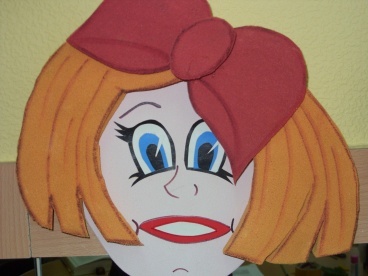 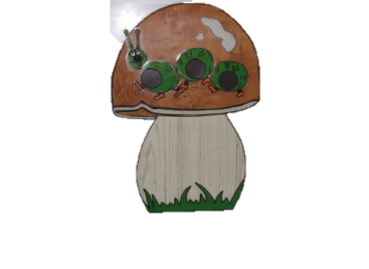 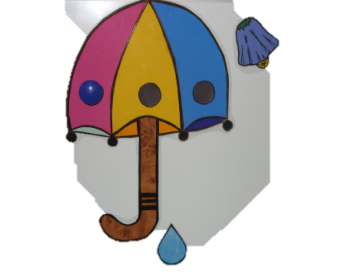 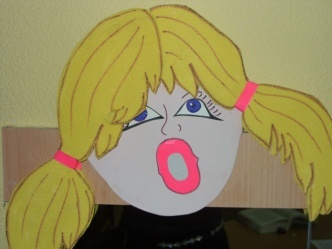 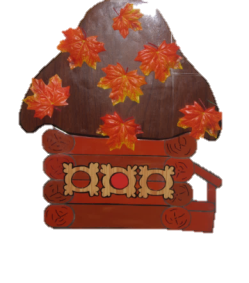 Компьютерные средства обучения, мультимедиа технологии, различные виды интерактивных материалов и интернет-ресурсы
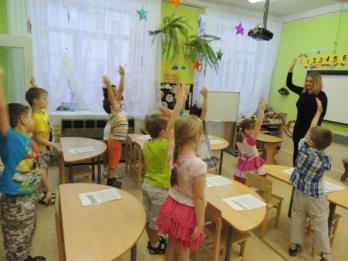 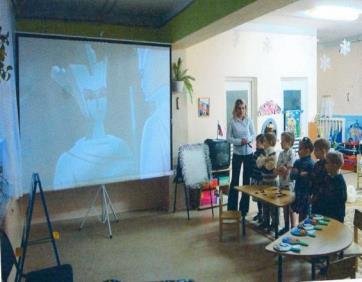 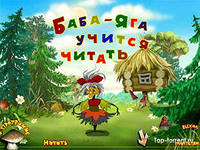 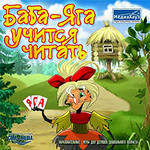 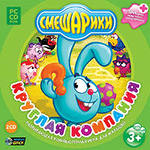 2)Привлечение родителей к сотрудничеству;
Перспективный план работы; консультации.
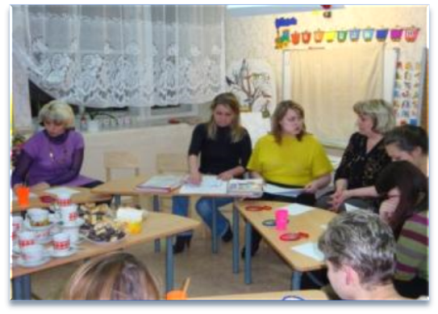 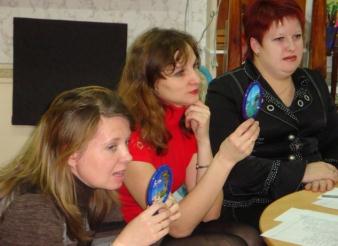 Библиотека для родителей
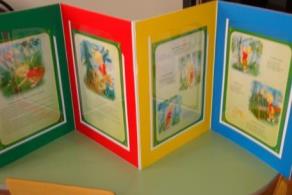 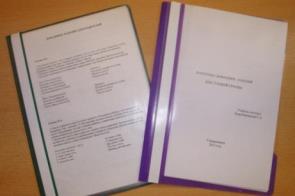 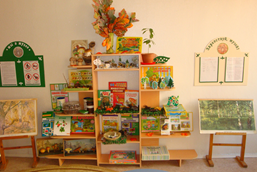 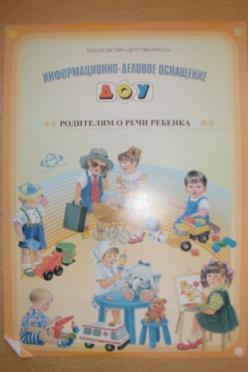 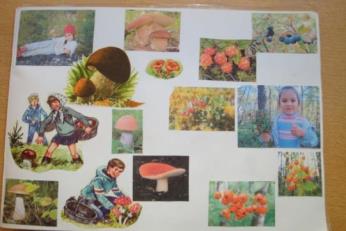 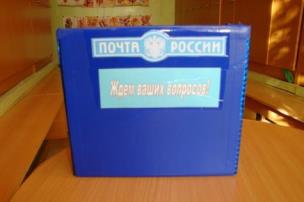 «Библиотека  Звуковичка»
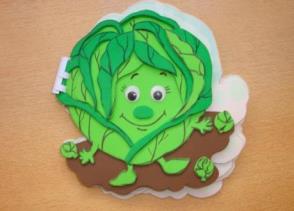 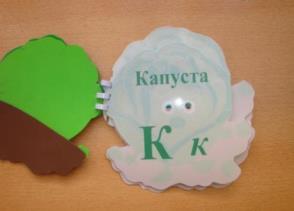 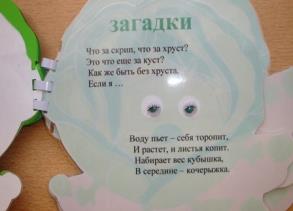 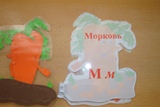 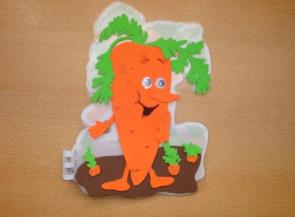 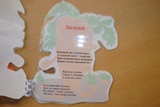 3) Работа с дошкольниками
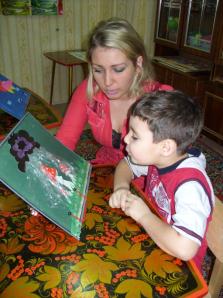 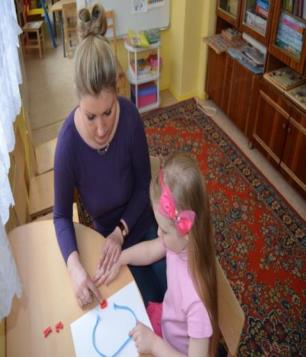 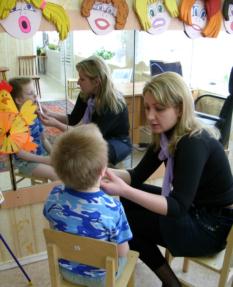 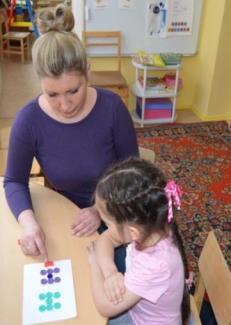 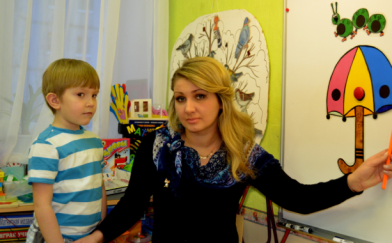 Исходя,  из полученных результатов определено содержание  работы  по проекту: 

-  Изучена методическая литература по обучению детей с ОНР чтению;
-  Выстроена система образовательных ситуаций творческого цикла  «Как хорошо уметь читать!» с использованием метода наглядного моделирования;
-  Разработан перспективный план по работе с родителями;
-  Составлен тематический план работы с детьми (определены виды деятельности, содержание, методы и приёмы);
-  Оформлена картотека пальчиковых и дидактических игр;
-  Созданы буквенные фризы и книжки-малышки;
-  Подобраны дидактические игры («Слоговой цветочек»; «Звуковой поезд», «Разноцветные дорожки» и др.);
-   Определены предполагаемые результаты.
Результаты работы  по проекту на I этапе –
 
определены задачи  и направления работы по теме, созданы условия для развития у детей фонематического слуха; формирования предпосылок к успешному овладению звуковым анализом и синтезом; обучения детей  чтению посредством использования игровых методов и приёмов обучения, том числе метода наглядного моделирования.
II – Основной (практический) этап
Направления творческого цикла «Как хорошо уметь читать!»:
Цикл «Фонетика».
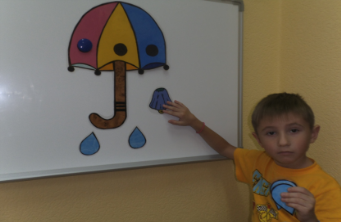 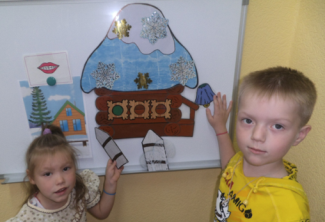 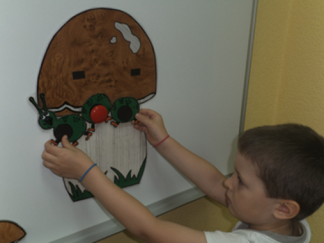 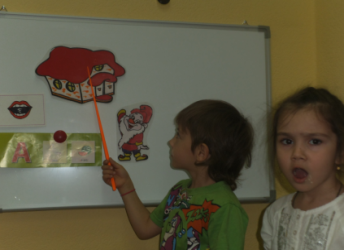 Цикл «Слово»                          Цикл «Предложение»
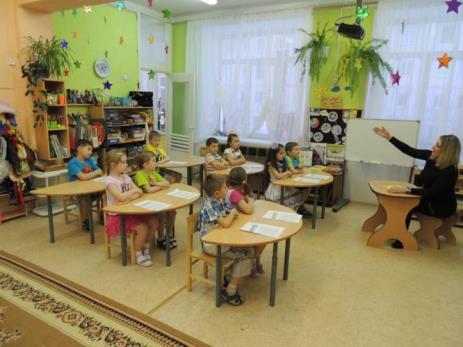 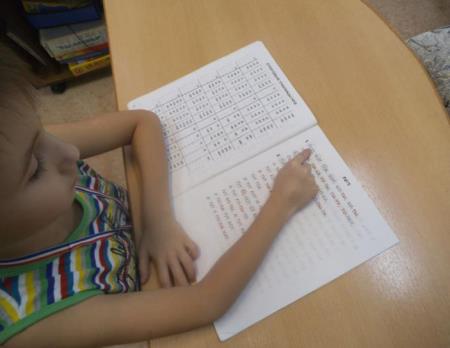 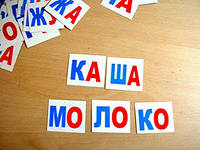 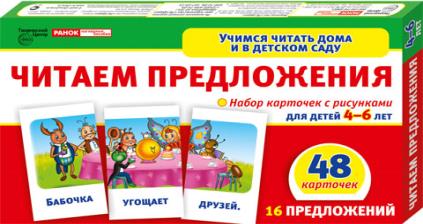 Результаты работы  по проекту на II этапе

Все эти мероприятия способствовали к концу второго этапа:
- осознанному, правильному, плавному слоговому чтению с постепенным переходом к чтению целыми словами и небольшими предложениями;
- чтению без утомления и перенапряжения;
- работе по трём единицам речи: звуку, слову, предложению;
- обогащению словарного запаса, развитию коммуникативных способностей на основе общения.
Третий этап - итоговый. обобщение и оценка результатов, анализ работы и  прогнозирование дальнейшей деятельности.Мониторинг качества освоения содержания образовательной области «Коммуникация» по разделу «Обучение грамоте и чтению»
2012 – 2013 уч.год
2013 – 2014 уч.год
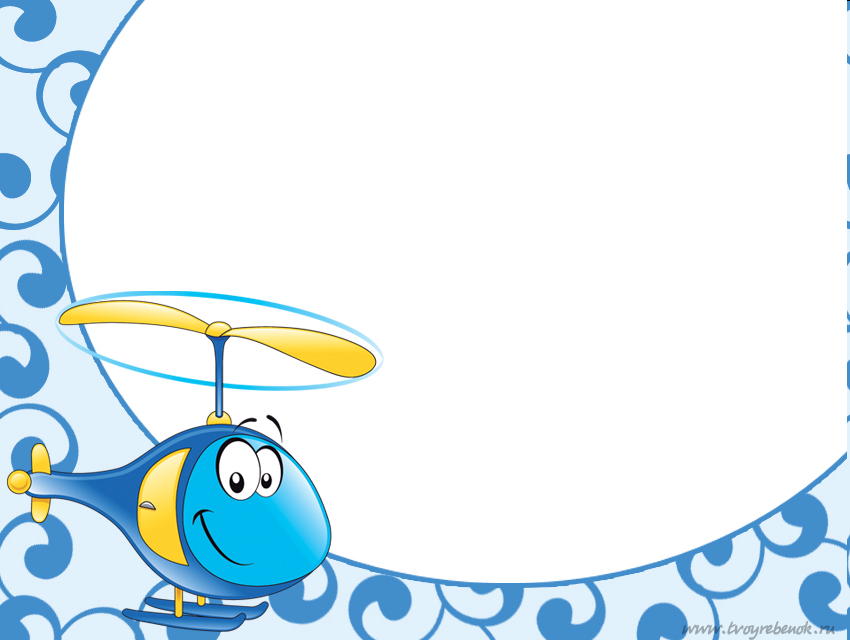 СПАСИБО ЗА ВНИМАНИЕ!!!